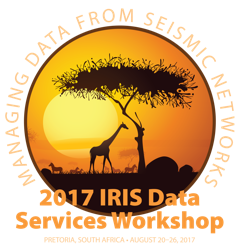 TIM AHERN, DIRECTOR, IRIS DATA SERVICES
Station Metadata and a little about the future of miniseed
What is in a SEED volume?
A SEED volume has two components that are usually transmitted in separate files.
Time series data
sometimes referred to as 
dataonly SEED or
miniSEED
The metadata needed to understand the time series data
Referred to as a dataless SEED volume or
A StationXML file
Metadata
The dataless SEED or StationXML contains the information to understand and fully use the time series data
Key components
Station location
Type of instrumentation (digitizer and sensors)
Response to ground motion (or physical parameter)
Network DOIs, etc.
Tools to build station metadata
Building the metadata files is not simple but it is essential
There are very few tools to build station metadata from scratch
Most are based on the Nominal Response Library (NRL) maintained by IRIS’ Mary Templeton
Known NRL examples
Station Information System/US Regional Nets
Portable Data Collection Center (PDCC)/IRIS
Nexus built upon ObsPy/IRIS PASSCAL
GEMPA web tool, requires user account
Other commercial systems exist
Antelope from BRTT
Nanometrics
Etc.
We will introduce you to PDCC in this workshop
Some from the ESARSWG group were introduced to this in December of 2015
What about miniSEED
miniSEED2 has existed from its original version in February 1988  with minor changes
Version 2.1 March, 1990
Several blockette were added
Version 2.2 August, 1991
2 additional blockettes introduced
Concept of dataless SEED volumes introduced
Version 2.3 December 1992
Several blockettes added to deal with new situations
Concept of miniSEED or dataonly SEED introduced
Latest version 2.4 April 2004
Introduction of introduction of data quality indicator field
IRIS is now developing miniSEED3
Working with several FDSN partners
Primary motivation is to support larger number of channels in a given network or temporary deployment
Data can be converted from miniSEED2 to miniSEED3 without loss of information
Networks not needing these new capabilities can continue using miniSEED2